Department of Social Services Executive Budget
Testimony
Steven Banks, CommissionerMay 22, 2019
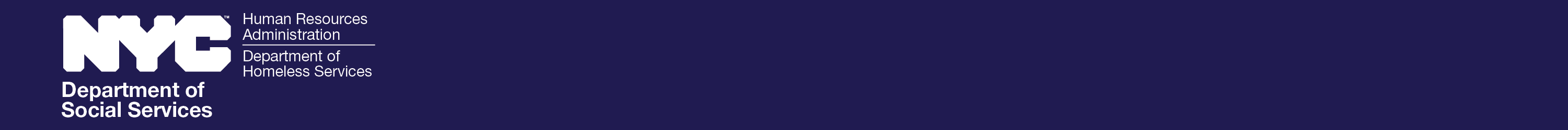 REFORMS
2
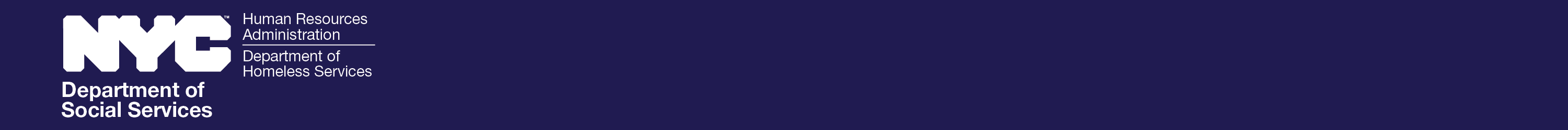 [Speaker Notes: Not sure where to put this slide]
State Budget Cuts
Operating in a housing market with limited affordable options for our clients due to years of underinvestment. 

Decades of underinvestment is exacerbated by the $125 million State cut in annual public assistance and family shelter funding to New York City. 

The City’s Executive Budget accounts for this lack of support from the State along with other reductions in other agencies whose funding is included in the DSS budget.
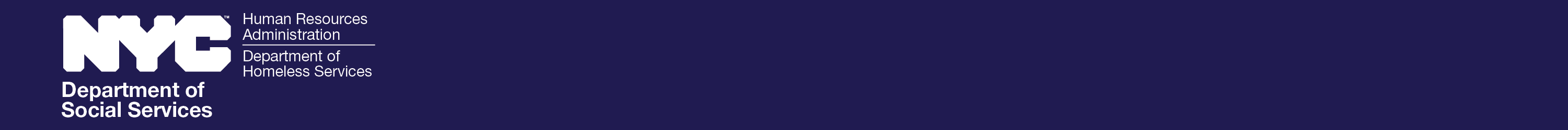 3
FY 2020 HRA/DSS Budget
4
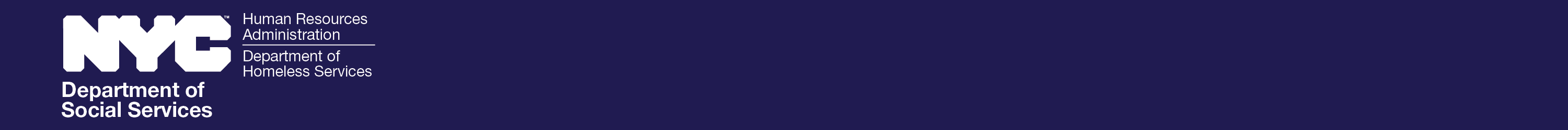 [Speaker Notes: Not sure where to put this slide]
FY 2020 HRA/DSS New Funding
Addressing cuts in the State Budget: $31 million in City funds has been added for FY19, and $62 million in City funds has been added for FY20 and in the baseline to cover the new 10% City share of TANF-funded family assistance.

Cash Assistance: $40 million in City funds was added for FY19, and $35 million in total funds and $75 million in City funds were added for FY20 to address additional client entitlements.

HRA IT: $37 million ($12.5 million in City Funds) was added for FY19 and $38 million ($26 million in City funds) was added for FY20 to support planned DHS and DSS/HRA IT projects to enhance client services.

IDNYC: $2.4 million (all City-funded) was added for FY20 and $1.6 million for FY21 and the outyears to support enhancements to the IDNYC program.
5
FY 2020 HRA/DSS Budget Issues
Fair Fares: $106 million (all City-funded) was added for FY20 for the Fair Fares program.
More than 45,000 of eligible participants have already enrolled in the program.
In January 2020, low-income New York City residents beyond HRA, NYCHA, CUNY and DVS clients will be able to apply for Fair Fares. 

Implicit Bias Training: $1 million was added for FY19, $2.2 million for FY20, and $1 million for FY21 to implement implicit bias training for all 17,000 DSS, HRA, and DHS staff.

Body-worn cameras: $330,000 was added for FY19 and $100,000 for FY20 to provide HRA with body-worn cameras.
This budget allocation will increase transparency and accountability as we continue to improve policing and safety for New Yorkers experiencing homelessness and seeking services from our agency.
6
FY 2020 HRA/DSS Budget Issues
Capital: the HRA/DSS ten-year capital plan for FY20-29 totals $275 million ($192 million City-funded), including: $183 million for technology to streamline operations; $88 million for facilities, maintenance and equipment; and $4 million for vehicles.

Savings Initiatives: to support the FY20 budget, HRA/DSS will build on efficiencies that we have already achieved over the past five years, including repurposing 550 central administrative positions to front-line staffing in FY15 and integrating HRA and DHS in 2017 to streamline operations.
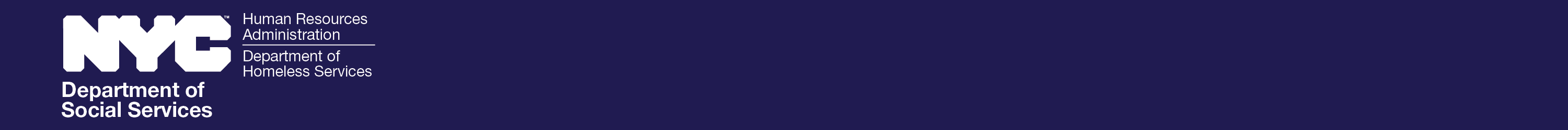 7
FY 2020 DHS Budget
8
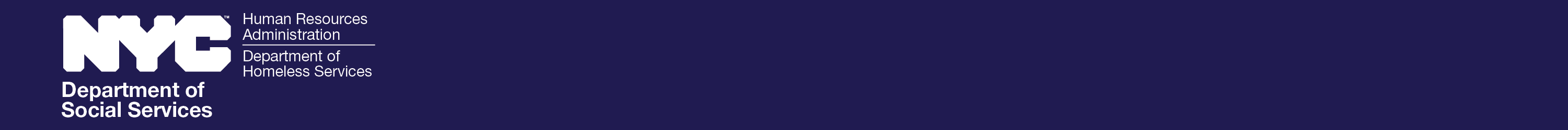 [Speaker Notes: Not sure where to put this slide]
FY 2020 DHS/DSS New Budget Priorities
Addressing cuts in the State Budget: Similar to HRA/DSS, $31 million in City funds has been added for FY19 and $62.6 million in City funds has been added for FY20 and in the baseline to cover the new 10% City share of TANF-funded family assistance. Further, $85 million was added in FY19 to account for changes in eligibility for New York State funding.

DHS IT: $12.5 million was added for FY19 and $11.5 million for FY20 (all City-funded) to support planned DHS IT projects to enhance client services.

Security: $11.4 million was added in FY20 and $18 million for FY21 and the out years to support shelter security reorganization initiatives.
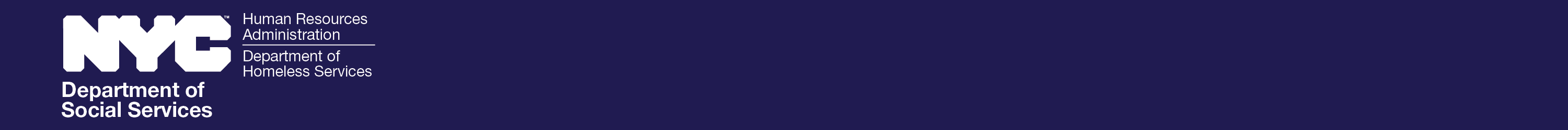 9
FY 2020 DHS/DSS Budget Issues
Capital: the ten-year DHS capital plan for FY20-29 totals $649 million (all City-funded), including $181 million for homeless family facilities, $424 million for single adult facilities, and $44 million for technology projects and equipment purchases.

Savings Initiatives: to support the FY20 budget and continuing efforts to achieve savings, DHS draws revenue from savings initiatives in headcount efficiencies, enhancing efforts to secure federal funding, transitioning a shelter that is partially operated by a non-profit to full non-profit operation, and reorganizing shelter security to enhance de-escalation.
10
Reforming Social Services Policies and Enhancing Access to Benefits
We successfully advocated for a change in the State regulations that will eliminate finger imaging requirements for Cash Assistance clients.
This change in policy will treat clients with the dignity they deserve, continue our efforts to fight against the stigma that some associate with receipt of our assistance and services, and eliminate an extra barrier for families and individuals to obtain much-needed benefits. 
This regulatory change will allow clients to more easily access Cash Assistance, and is an important additional step to help us reduce in-center wait times by eliminating as many in-person appointments for Cash Assistance as possible and continuing to move Cash Assistance transactions online as we have already done for SNAP/food stamps.
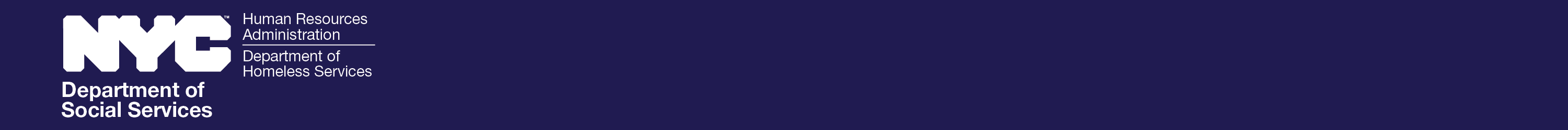 11
[Speaker Notes: -Edit to]
Reforming Social Services Policies and Access to Benefits
We eliminated and replaced the Work Experience Program (WEP). 

We successfully advocated for a change in State law to permit clients to count approved coursework at four-year college programs towards Cash Assistance work requirements and obtain college degrees to greatly enhance their ability to earn a living wage. 

We successfully implemented a pre-conciliation, conciliation and pre-fair hearing case review and conference process to avoid work requirement-related sanctions and advocated for a change in State law to give clients in New York City an opportunity to “cure” a work requirement violation at any time and avert a durational sanction. We also successfully advocated for a reduced State sanction period for SNAP/food stamps.
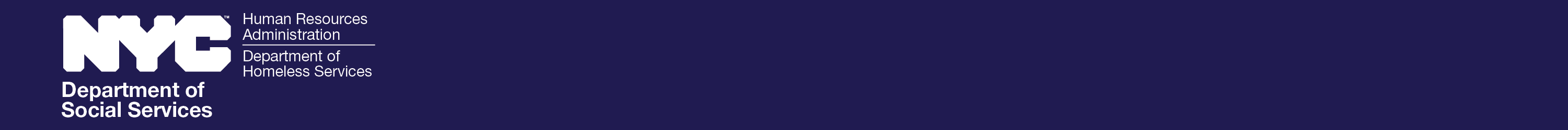 12
Reforming Social Services Policies and Access to Benefits Supported in the Executive Budget
We put in place new protocols to prevent unnecessary case closings, and State fair hearing challenges decreased by more than 47 percent. 

As a result of preventing unnecessary case closings, the City is no longer subject to a potential $10 million annual State financial penalty for unnecessary hearings.

We now make it easier for clients to continue their assistance if they submit required documentation within 30 days of a case closing and ensure that missing paperwork doesn’t cause someone to lose their benefits.
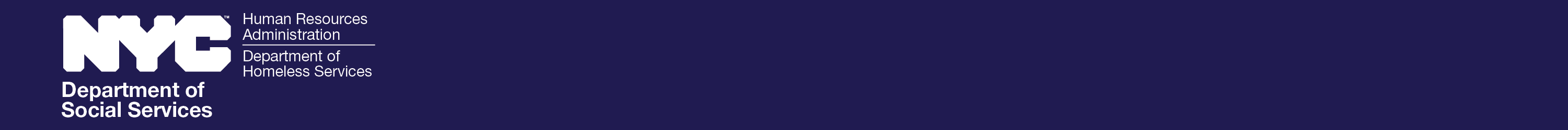 13
Reforming Social Services Policies and Access to Benefits Supported in the Executive Budget
Homeless clients can now seek assistance at a Job Center in their home borough.

Now seniors can receive services at a Job Center in their home borough.

In 2017, we implemented the Universal Receipt to provide an individual who completes a visit at a Job or SNAP Center with a document that indicates the nature and date of the visit. 
A copy of this receipt is available on Access HRA and this receipt process has been codified into local law as a result of legislation sponsored by Speaker Johnson. 

We have transformed the process for Cash Assistance and clients can now submit recertification questionnaires online, submit documents from a smartphone, and gain access to over 100 case-specific points of information for Cash Assistance and SNAP.
14
Reforming Social Services Policies and Access to Benefits Supported in the Executive Budget
We improved Access HRA so that SNAP applications, recertifications, and renewals can be done online—now  SNAP clients conduct 87% of these transactions online and documents can be submitted via our mobile app on a smartphone.

We instituted On Demand, and now SNAP eligibility interviews are conducted at the client’s convenience by phone and the percentage of completed telephone eligibility interviews increased from 29 percent in 2013 to 97 percent in 2019.
 
We created a Provider Portal, which enables community-based organizations to view a client’s case record in order to help the client with document submission, various case inquiries, and application and recertification requirements.
15
Reforming Social Services Policies and Access to Benefits Supported in the Executive Budget
We began accepting a federal waiver, without which clients who are classified as Able-Bodied Adults Without Dependents (ABAWDs) were limited to SNAP/food stamps benefits for only three out of 36 months if they could not find work for at least 80 hours a month in areas of high unemployment.

We instituted a centralized rent arrears processing unit to ensure that rent arrears payments are issued by the required due date.

We streamlined the system for making New York City Housing Authority (NYCHA) rent payments electronically, rather than the old practice of paper checks – and we are developing a similar payment system for private landlords.
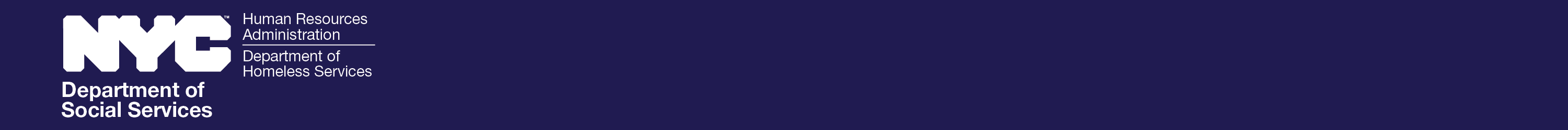 16
Reforming Social Services Policies and Access to Benefits Supported in the Executive Budget
Using Access HRA, clients can confirm rent was paid to their landlords pursuant to a reform now codified by State law. 

In 2014, 90 clients per year received reasonable accommodations – in settling the 2005 Lovely H. class action lawsuit, we began working with expert consultants to develop tools to assess whether clients need reasonable accommodations as the result of physical and/or mental disabilities – there are currently more than 51,000 clients who have one or more reasonable accommodations.

We ended a counterproductive policy that required clients with HIV to wait until they were diagnosed with AIDS to receive HASA assistance. Now, clients have better access to the services and housing assistance they need.
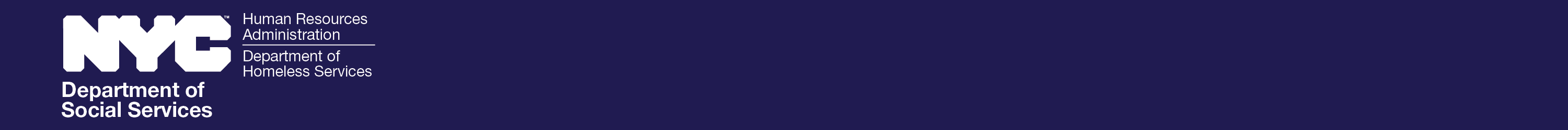 17
The Rise of Homelessness
Homelessness increased 115 percent in our city from 1994 to 2014 while some 150,000 rent-regulated apartments were lost and rents increased nearly 19% and income increased by less than 5% in recent years.
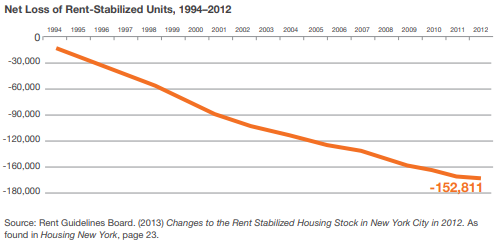 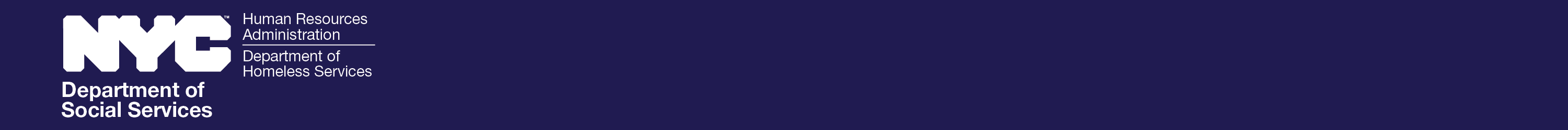 18
Reforming Homeless Policies and Services Supported in the Executive Budget: Results
Keeping the shelter census flat over two years for the first time in a decade, with the census now beginning to come down.

Evictions are down 37% since 2013.

Providing more permanent housing and enabling 115,000 children and adults to move out of shelter or avoid shelter altogether. 

Bringing people off the streets and out of the subways — we have helped more than 2,000 people come off the streets and subways and remain off.

Closing more than 200 substandard shelter sites and siting 43 new borough-based shelters to offer help as close as possible to the anchors of life like jobs, schools, health care, houses of worship and family and support. networks.
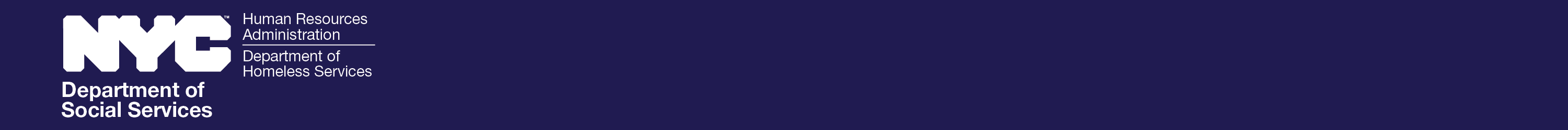 19
Addressing Homelessness
20
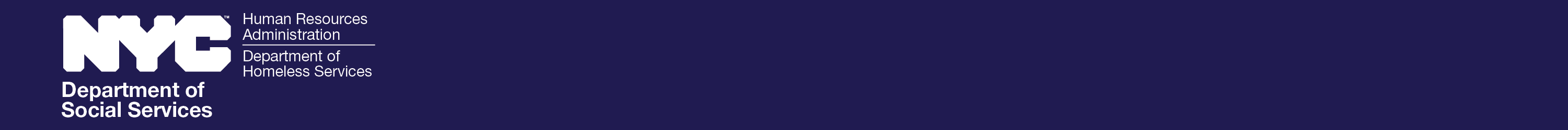 20
First Pillar: A Prevention First Approach
We have provided emergency rental assistance to over 50,000 households each fiscal year since fiscal year 2015. 

We have expanded free legal assistance for New Yorkers in danger of eviction and increased funding for legal services from roughly $6 million in 2013 to $166 million at full implementation at FY22.  

Evictions have dropped by 37% and more than 100,000 New Yorkers were able to stay in their homes between 2014-2018. 

We are phasing in over five years the funding necessary to provide universal access to legal services for all New York City tenants facing eviction in Housing Court or NYCHA termination of tenancy cases 
a first-in-the-nation initiative of the Administration and the Council that will benefit more than 400,000 New Yorkers annually at full implementation in FY22.
21
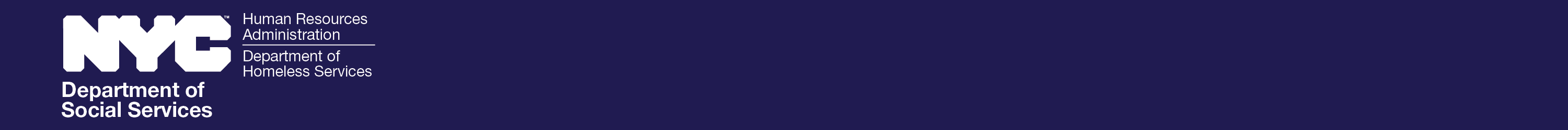 21
Second Pillar: Rehousing to Alleviate Homelessness
We stepped in to fill the gap from the cancellation of the Advantage program by the City and State through the creation of new rental assistance programs as well as reinstating housing programs. 

These reforms have helped 115,000 move out of shelter or avert shelter since 2014, with the majority exiting shelter into housing.
22
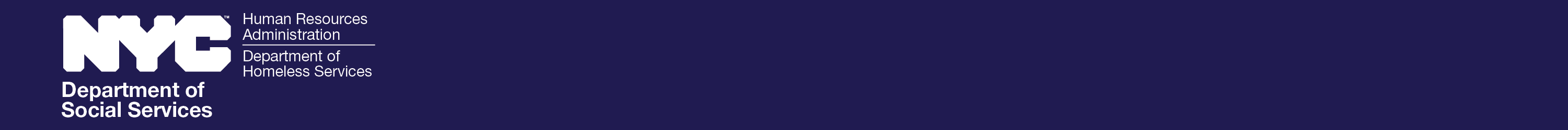 22
Third Pillar: Transforming the Approach to Providing Shelter
Our plan calls for shrinking the NYC DHS shelter footprint by 45 percent by ending the use of all 360 “cluster” shelter and commercial hotel locations citywide while opening a smaller number of 90 borough-based shelters across the five boroughs.

In just two years, we’ve reduced the shelter footprint by 30 percent citywide, getting out of more than 200 shelter sites that did not meet our standards. 

In April we completed  the conversion of cluster units to permanent housing at 17 sites (21 buildings overall) that has enabled 1,100 homeless children and adults to be permanently housed with rent-stabilized leases and upgraded apartment conditions in buildings that are now owned by reputable not-for-profit housing groups.
23
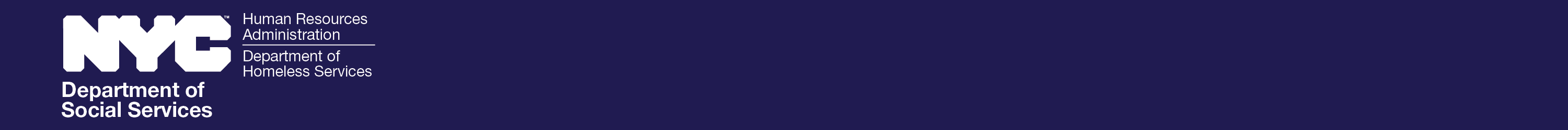 23
Third Pillar: Transforming the Approach to Providing Shelter
We have sited 43 high-quality borough-based shelters, 23 of which are already open.

We’ve made progress driving down the number of families with children experiencing homelessness and residing in shelter 
The average number of individuals in those families has declined by about 2,500 so far this fiscal year compared to the same period in FY15.
24
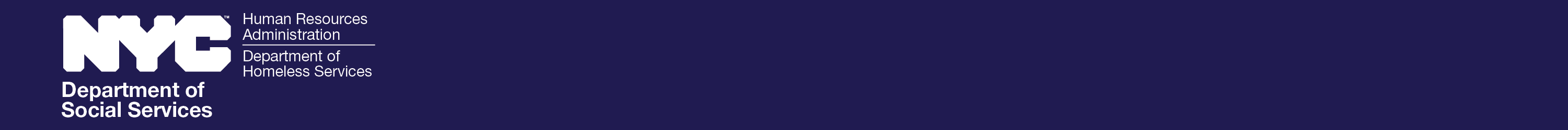 24
Fourth Pillar: Addressing Street Homelessness
In 2016, we launched HOME-STAT, the most comprehensive street outreach program in the nation, with outreach teams canvassing all five boroughs 24/7/365, engaging New Yorkers experiencing homelessness and encouraging them to accept services and transition indoors. 

Thanks to a doubling in our funding for and the size of those outreach teams and tripling our Safe Haven and stabilization beds, our HOME-STAT program has helped more than 2,000 individuals come off the streets and subways and into transitional and permanent settings and continue to remain off the streets and subways.
25
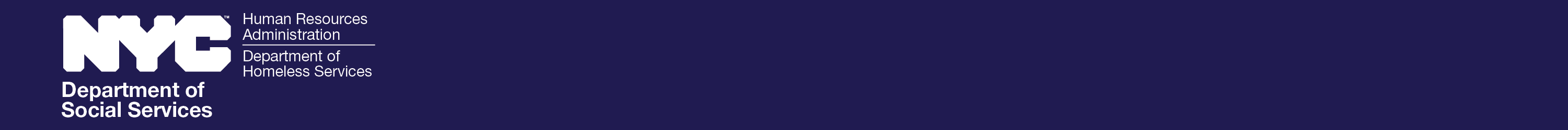 25
Thank you!
26
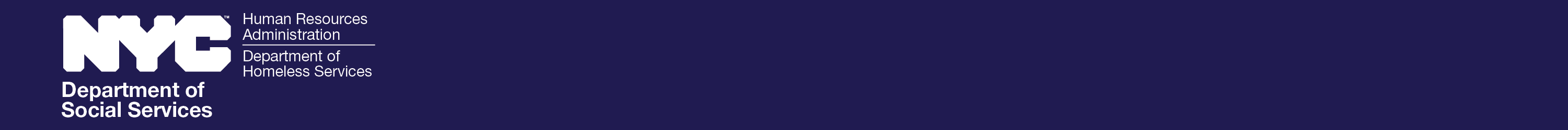 26